Elections du CSE  le 09/01/2023, toutes et tous concernésvoter pour vous en votant pour nous
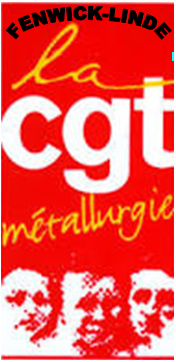 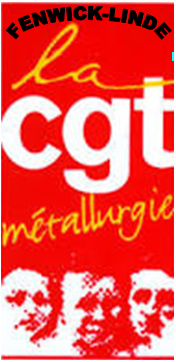 Les revendications portées par la CGT FL et ses élus au sein de Fenwick concernent tous les collaborateurs et collaboratrices de la société.
La CGT FL ne vous vendra pas du rêve et ne vous fera pas de promesses qu’elle ne pourra pas tenir. Vous ne nous avez pas élus toutes ces années pour signer tout et n’importe quoi ni pour user de bassesses dès que le ton monte avec notre direction.
La CGT FL dans les faits depuis les dernières élections en quelques exemples: 

Depuis 4 ans, vous avez pu constater que les élus CGT FL ont énormément œuvrés sans relâche pour défendre les salariés, tant pour leur droits individuels que collectifs partout en France. Au niveau du CSE, c’est bien la CGT FL qui avait proposée la mise en place des chèques vacances et à ce jour, s’est devenu l’œuvre sociale la plus demandée. Depuis que nous avons pris en charge le secrétariat et la comptabilité du CSE, les comptes ont été assainis et aujourd’hui cette bonne gestion permet une équité totale des allocations. Nous sommes également fière d’avoir pu vous proposé la mise en place du site. Ainsi nous avons eu le plaisir de vous permettre de bénéficier de beaucoup plus de prestations et de vous avoir rendu votre liberté dans le choix de la prise en charge de vos activités préférées.
La CGT FL dans les faits à venir en quelques exemples:

Nous allons poursuivre notre demande de la mise à disposition d’un véhicule de fonction pour la population RES et RA. Nous continuerons à s’assurer pour les personnels back-offices que l’accord télétravail soit respecté. Nous intensifierons nos échanges avec la Direction lors des NAO pour les augmentations de salaires et avantages. Nous exigerons un réel et juste partage de la richesse de l’entreprise à travers l’intéressement et la participation. Nous intensifierons nos contrôles sécurités dans toutes les agences et antennes. Tout accord proposé par la Direction qui n’aurait pas pour finalité une amélioration de la qualité de vie et salariale des salariés, en total cohérence avec la législation et à travers les bénéfices obtenues par la société, grâce à vous de surcroit,  ne sera pas accepté par la CGT FL.

Important : Ces élections vont se dérouler par vote électronique du 9 au 13 janvier 2023 pour le premier tour et du 23 au 27 janvier 2023 pour le second tour. Vous recevrez par courrier fin décembre 2022 vos codes individuels et confidentiels d’accès.

Pour tout renseignement n’hésitez pas à nous contactez (voir notre site syndical CGT FL ou grâce à nos coordonnées indiqués sur nos tableaux de communications syndicales dans les agences et antennes)

Rome Cosenza  /  Alexandre Lefevre  /  Frédéric Bellanger  /   Christophe Sanzey  /   Jean-Michel Benovitch
Rendez-vous le 09/01/2023 pour le progrès socialvoter pour vous en votant pour nous
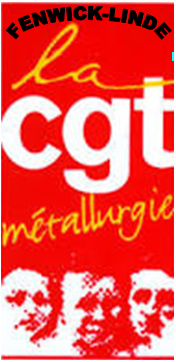 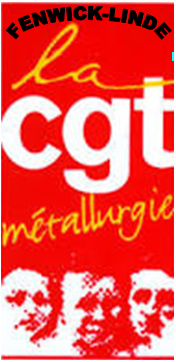